К. Д. Ушинский – великий педагог и писатель.
 К.Д.Ушинский о детях
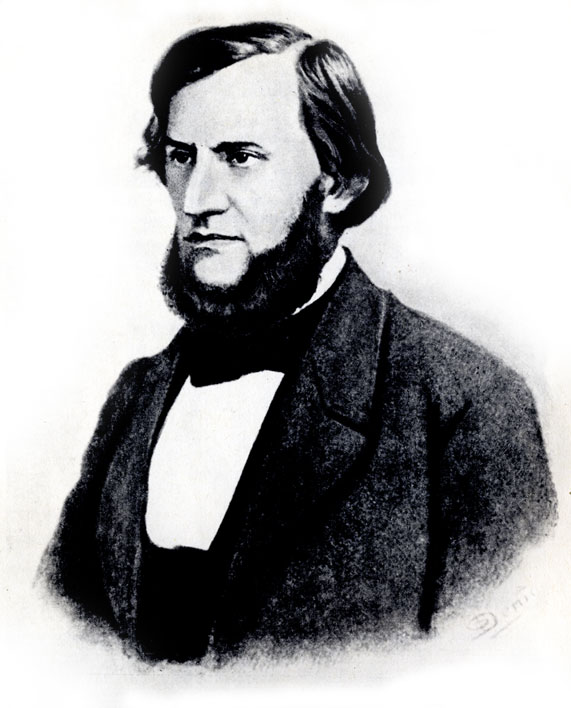 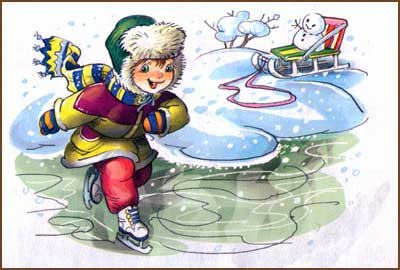 Организация начала урока
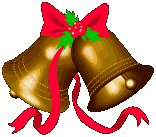 Прозвенел и смолк звонокВсех собрал нас на урок.
Ровно встали,                                  
Тихо сели,
На меня все посмотрели.
На уроке не зевать, 
А работать и читать.
Игра «Лесенка»
Р _ _
Р _ _ _ 
Р _ _ _ _
рог,  рок
рысь, рыба
рыбак
Р _ _ _ _ _
Р _ _ _ _ _ _
родина
радость
Игра «Слоговое лото»
Составьте как можно больше слов со слогами
Назовите предметы в классе, в названиях которых есть звуки
РА      РО
[т], [т′]
Радуга, рама, гора, бараны, нора, барабан; 
рота, дорога, ворота, перо, розы, ведро.
Стол, стул, цветок, картина, парта
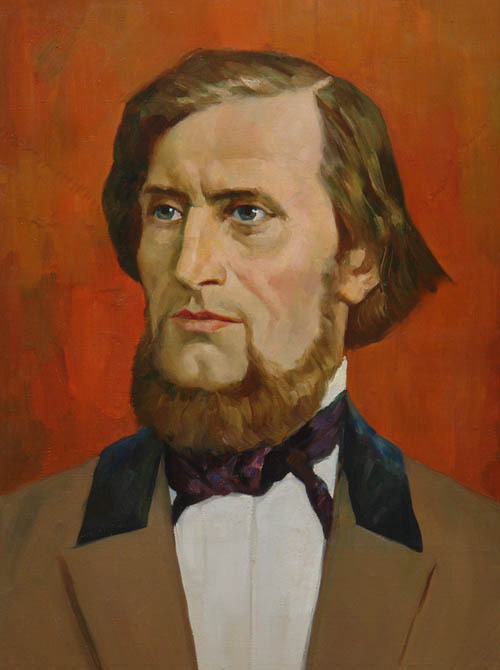 К . Д. Ушинский отдал много времени составлению книг для чтения и первоначального обучения: "Детский Мир" и "Родное Слово".
[Speaker Notes: К . Д. Ушинский отдал много времени составлению книг для чтения и первоначального обучения: "Детский Мир" и "Родное Слово".]
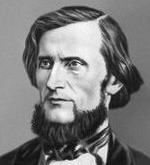 Книги 
К.Д. Ушинского для детей
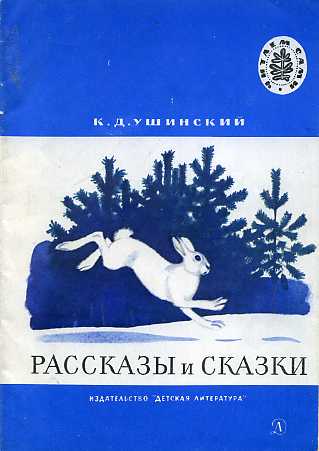 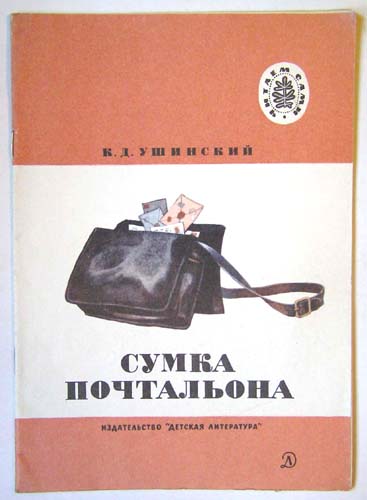 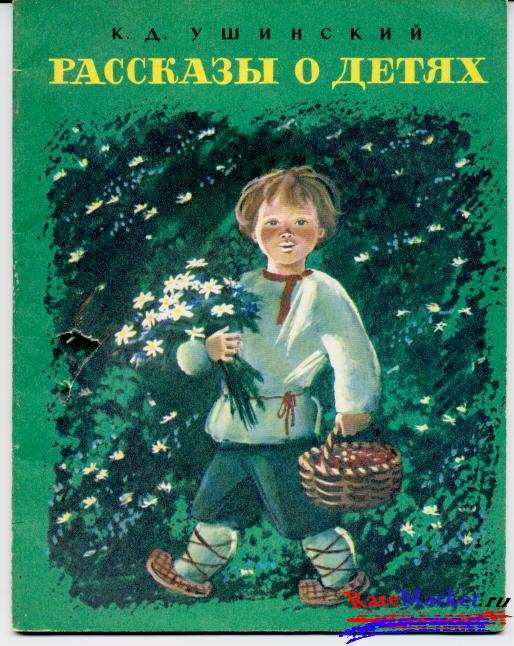 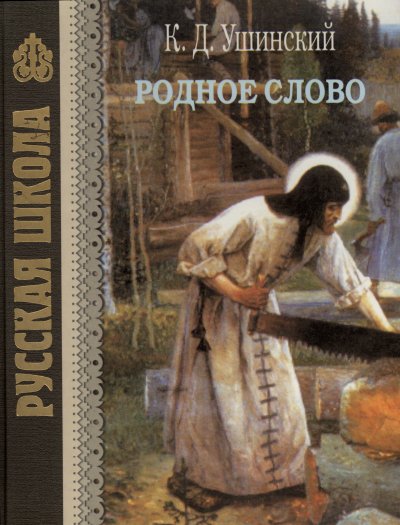 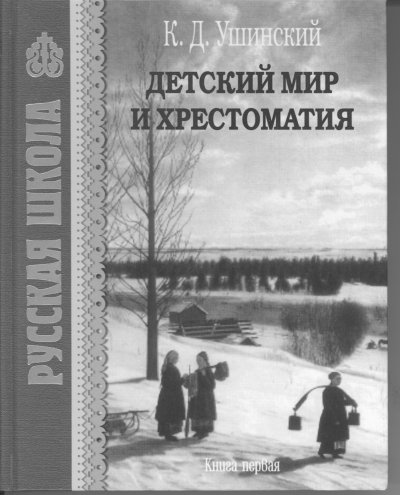 С помощью русских народных сказок, пословиц, поговорок, загадок, отрывков из произведений отечественных писателей К.Д.Ушинский ввёл детей в великий мир русского слова. Для многих поколений русских детей именно с учебником «Родное слово» была связана радость открытия красоты и силы родного языка.
[Speaker Notes: С помощью русских народных сказок, пословиц, поговорок, загадок, отрывков из произведений отечественных писателей К.Д.Ушинский ввёл детей в великий мир русского слова. Для многих поколений русских детей именно с учебником «Родное слово» была связана радость открытия красоты и силы родного языка.]
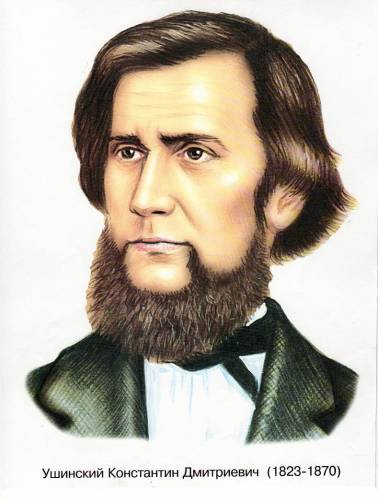 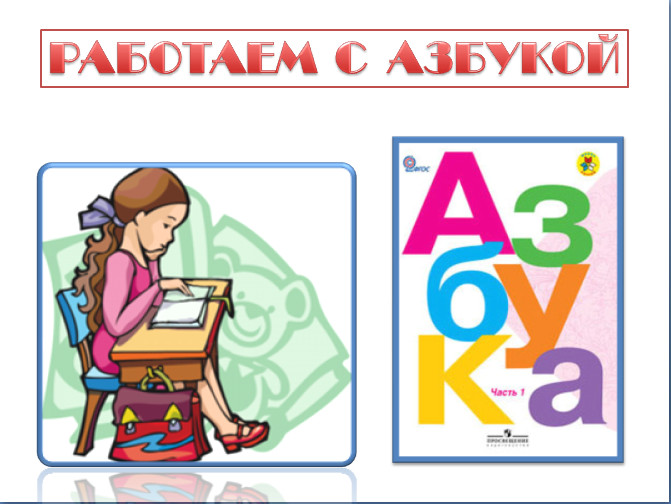 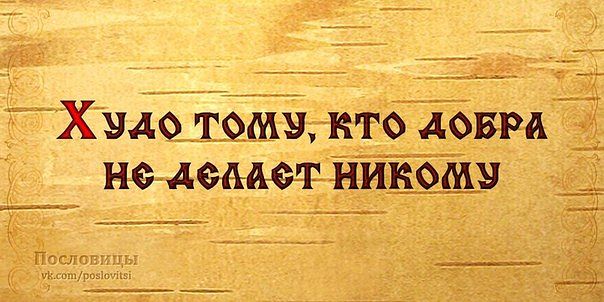 с.95– Работа с рассказом
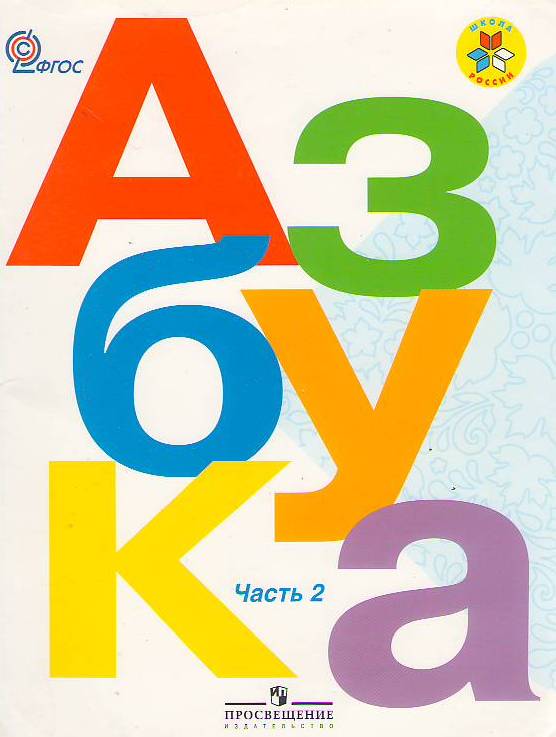 Выразительное чтение по ролямРабота в группах
Приготовьте выразительное чтение рассказа по ролям.
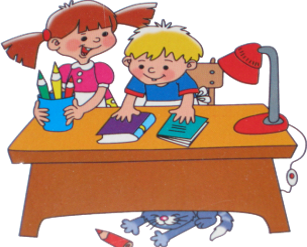 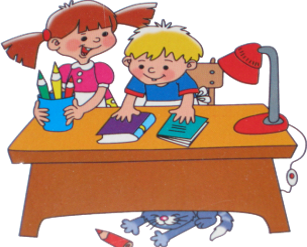 – Что попросили у Гриши?
– Что он ответил?
– О какой помощи попросили  Гришу?
– Что он ответил?
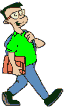 Физминутка
Быстро все ребята встали,
Руки быстро вверх подняли,

Быстро хлопнули 5 раз.

А теперь морганье глаз:
Быстро – быстро поморгали

И … ногами постучали.

Быстро влево наклонились
И сейчас же распрямились!

Вправо – влево 10 раз – 

Отдохнул уставший класс.
Как пингвины полетели
И за парты тихо сели.
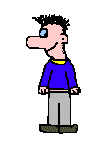 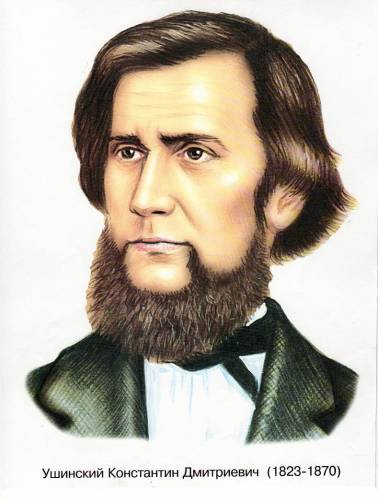 Вместе тесно, 
 а врозь скучно
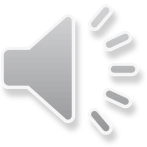 Говорит брат сестре: «Не тронь моего волчка!» Отвечает сестра брату: «А ты не тронь моих кукол!»
Дети расселись по разным углам, но скоро им обоим стало скучно.
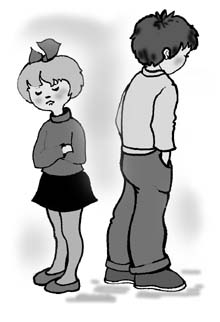 К. Д.Ушинский
[Speaker Notes: 1. Почему дети расселись по разным углам?2. Отчего им стало скучно?3. Прочти ещё раз заголовок. Попробуй объяснить, как ты его понимаешь.4. ЗАПОМНИ: эти слова стали пословицей, и ты тоже можешь употреблять её в своей речи.]
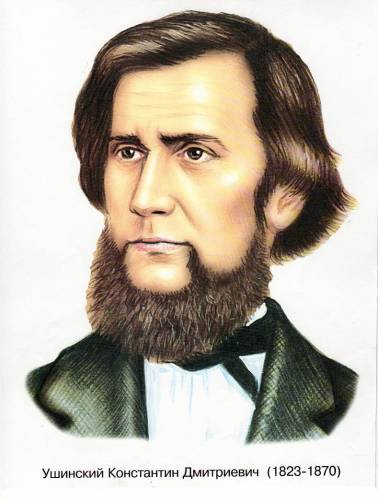 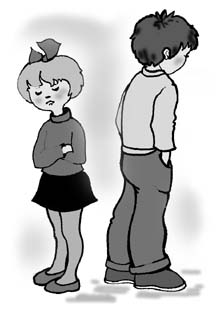 Почему дети расселись по разным углам?

2. Отчего им стало скучно?

3. Прочти ещё раз заголовок. Попробуй объяснить, как ты его понимаешь.

4. ЗАПОМНИ: эти слова стали пословицей, и ты тоже можешь употреблять её в своей речи.
Что  бы ты мог посоветовать детям?
Работа в паре
Перескажите рассказ 
в паре
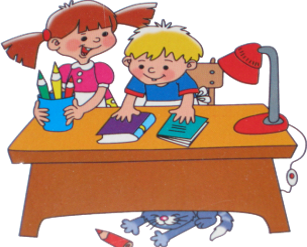 Четыре 
 желания
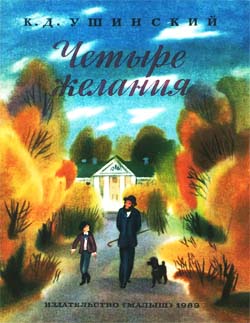 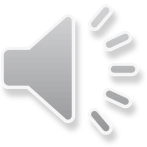 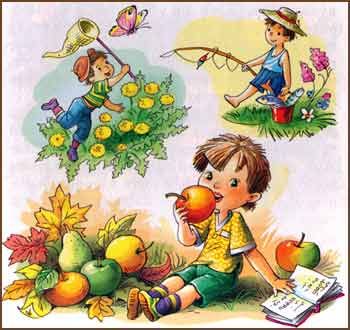 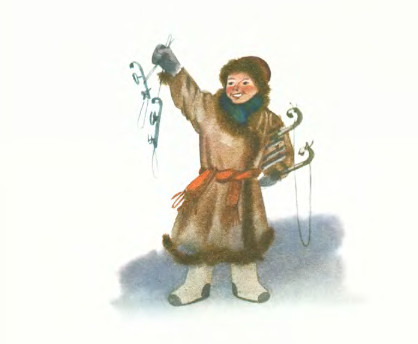 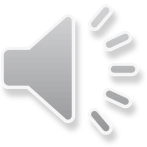 [Speaker Notes: Четыре желания 
Митя накатался на саночках с ледяной горы и на коньках по замёрзшей реке, прибежал домой румяный, весёлый и говорит отцу: 
- Уж как весело зимой! Я бы хотел, чтобы всё зима была. 
- Запиши твоё желание в мою карманную книжку, - сказал отец. Митя записал.]
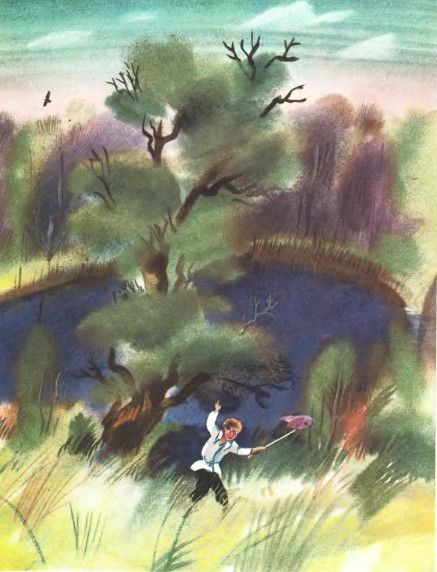 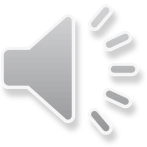 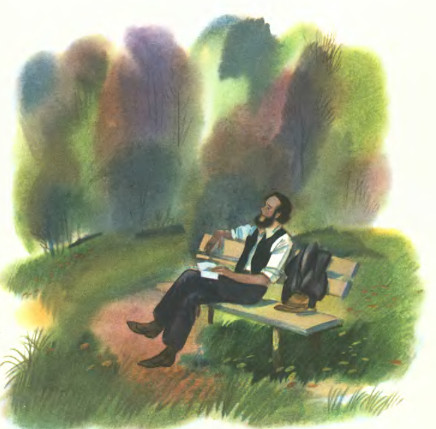 [Speaker Notes: Пришла весна. Митя вволю набегался за пёстрыми бабочками по зелёному лугу, нарвал цветов, прибежал к отцу и говорит: 
- Что за прелесть эта весна! Я бы желал, чтобы всё весна была. 
Отец опять вынул книжку и приказал Мите записать своё желание.]
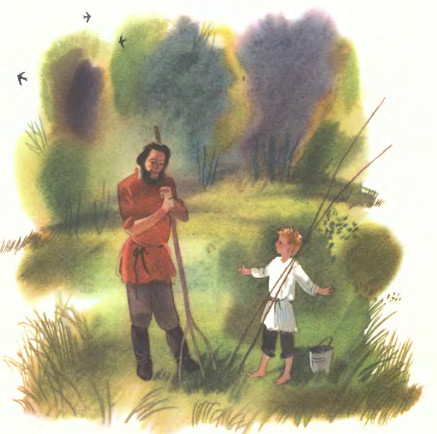 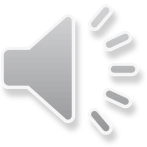 [Speaker Notes: Настало лето. Митя с отцом отправились на сенокос. Весь длинный день веселился мальчик: ловил рыбу, набрал ягод, кувыркался в душистом сене, а вечером сказал отцу: 
- Вот уж сегодня я повеселился вволю! Я бы желал, чтобы лету конца не было. 
И это желание Мити было записано в ту же книжку.]
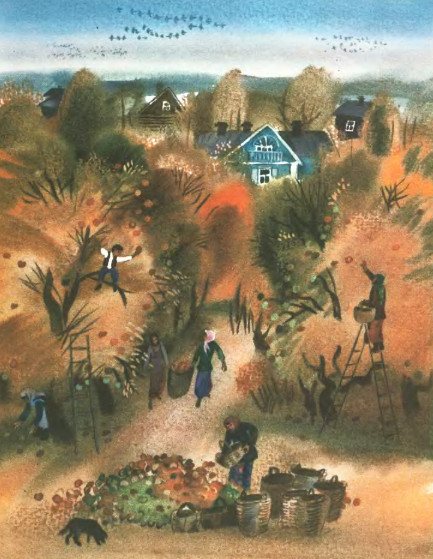 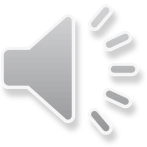 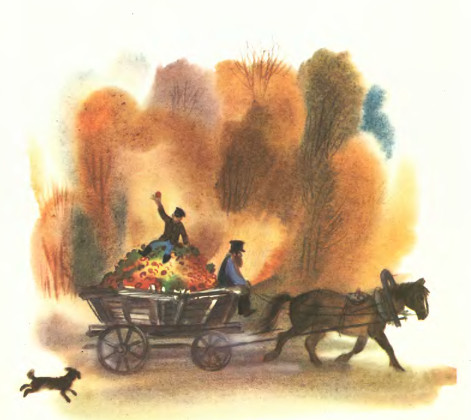 [Speaker Notes: Наступила осень. В саду собирали плоды - румяные яблоки и жёлтые груши. Митя был в восторге и говорил отцу: 
- Осень лучше всех времён года!]
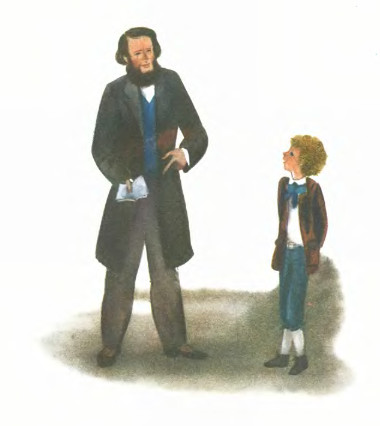 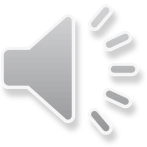 [Speaker Notes: Тогда отец вынул свою записную книжку и показал мальчику, что он то же самое говорил и о весне, и о зиме, и о лете.]
Утренние 
лучи
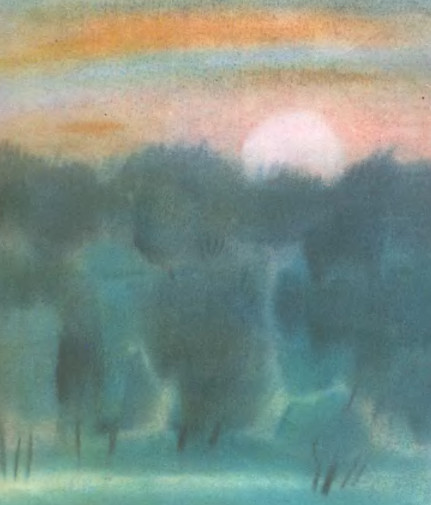 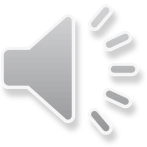 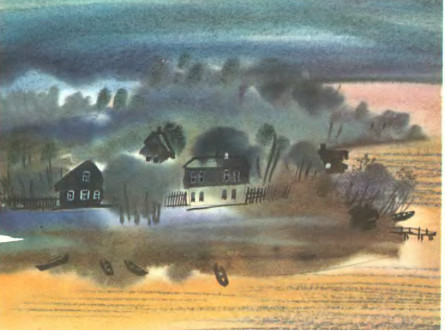 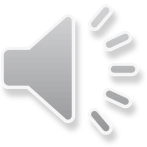 [Speaker Notes: Выплыло на небо красное солнышко и стало рассылать повсюду свои золотые лучи - будить землю.]
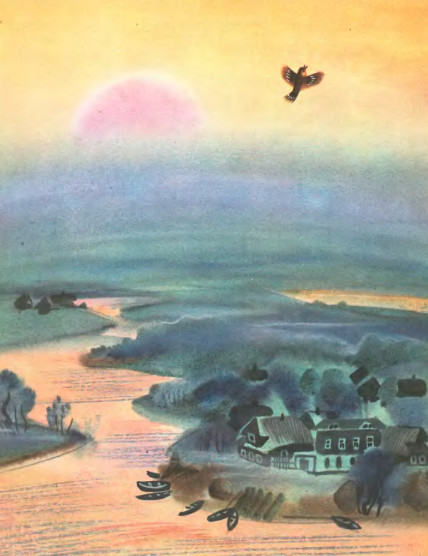 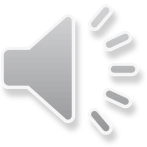 [Speaker Notes: Первый луч полетел и попал на жаворонка. Встрепенулся жаворонок, выпорхнул из гнёздышка, поднялся высоко-высоко и запел свою серебряную песенку: "Ах, как хорошо в свежем утреннем воздухе! Как хорошо! Как привольно!"]
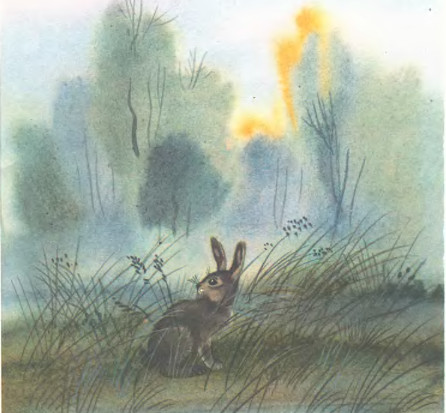 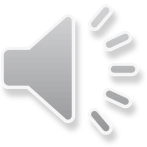 [Speaker Notes: Второй луч попал на зайчика. Передёрнул ушами зайчик и весело запрыгал по росистому лугу: побежал он добывать себе сочной травки на завтрак.]
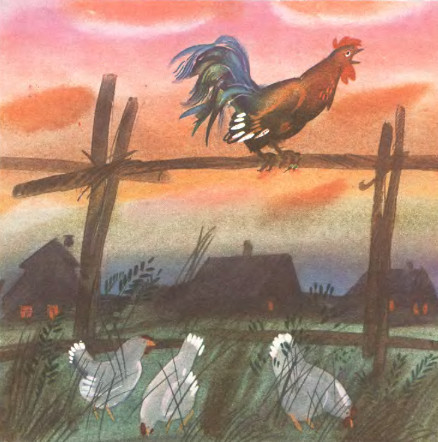 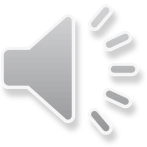 [Speaker Notes: Третий луч попал в курятник. Петух захлопал крыльями и запел: "Ку-ка-ре-ку!" Куры слетели с нашестей, закудахтали, стали разгребать сор и червяков искать.]
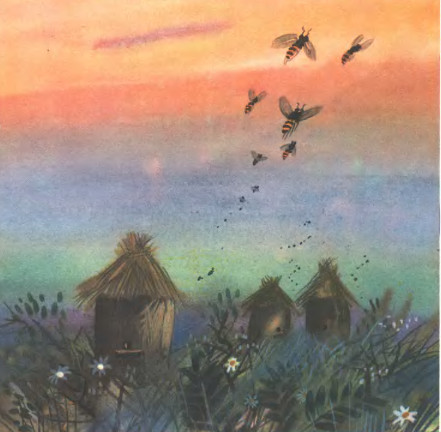 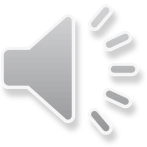 [Speaker Notes: Четвёртый луч попал в улей. Выползла пчёлка из восковой кельи, села на окошечко, расправила крылья и "зум-зум-зум!" - полетела собирать медок с душистых цветов.]
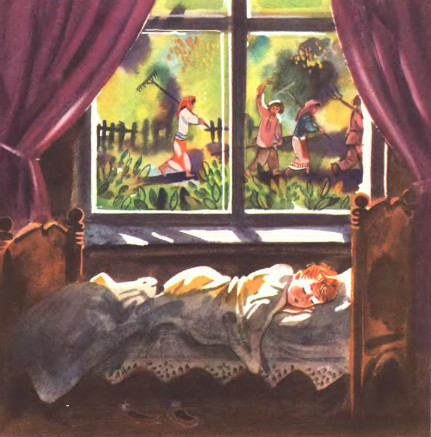 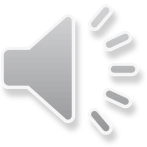 [Speaker Notes: Пятый луч попал в детскую на постельку к маленькому лентяю: режет ему прямо в глаза, а он повернулся на другой бок и опять заснул.]
Творческая работа. Сочинение рассказа
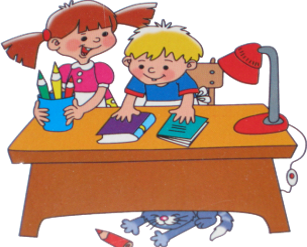 – Придумайте свои рассказы на основе жизненных ситуаций
Итог урока
С какими рассказами познакомились?

Кто их автор?

Какой урок вы получили из этих рассказов?
Прием рефлексии
 «Оцени себя на уроке»
Учащимся дается индивидуальная карточка, в


Урок	                       Я на уроке	                    Итог
1. интересно	     1. работал	                  1. понял материал
2. скучно	     2. отдыхал                     2. узнал больше, чем знал                            
3.безразлично	     3.помогал другим         3. не понял
Спасибо за работу!